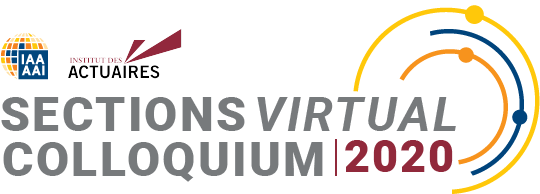 The European Safe Asset Debate
Malcolm Kemp

May 11th – May 15th 2020
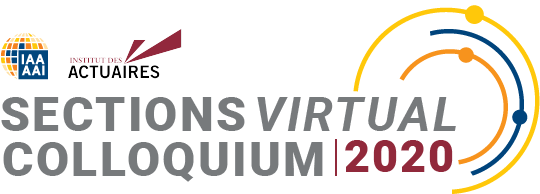 About the speaker
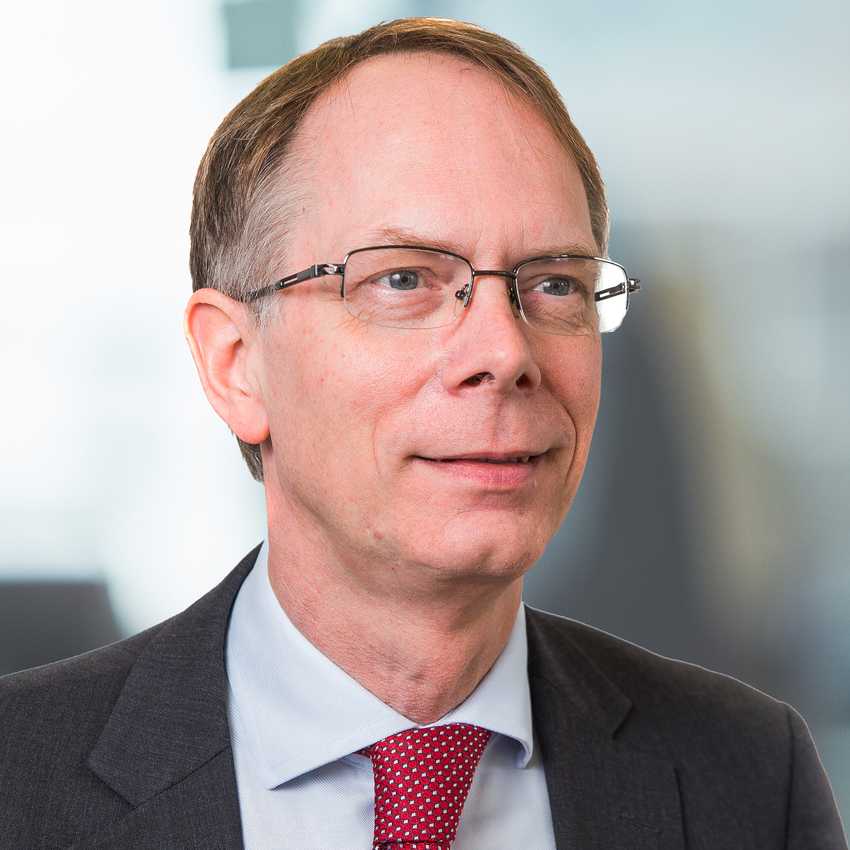 Malcolm Kemp 
Malcolm Kemp is Chairperson of the AAE Risk Management Committee, Visiting Lecturer at Imperial College Business School, member of the Advisory Scientific Committee of the European Systemic Risk Board, Associate, Barnett Waddingham and Managing Director, Nematrian
He is an internationally known expert in risk and quantitative finance, with over 30 years‘ experience in the financial services industry including senior roles in insurance and investment management
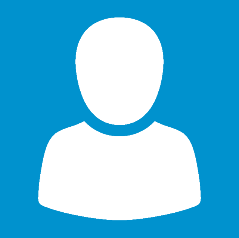 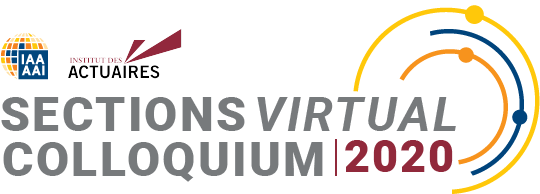 Agenda
Safe assets and their economic and other benefits
Possible approaches and possible investor perspectives

Presentation based on Kemp (2019), “The European Safe Asset Debate”. Nematrian. Available here.
Views expressed are those of the presenter and do not necessarily represent the views of any organization with which he is associated.
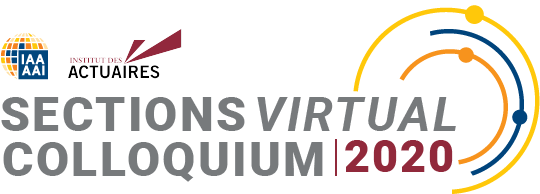 Background
Paper triggered by meeting between representatives of AAE and representatives of European Stability Mechanism (ESM) in September 2019
ESM, along with several other EU central bodies, seems keen to promote debate about:
Whether EU (principally eurozone) has sufficient “safe assets” to support its capital markets
If it doesn’t, what is the best route to create more such assets
Actuaries advise a range of (typically institutional) investors and should be able to contribute to this debate
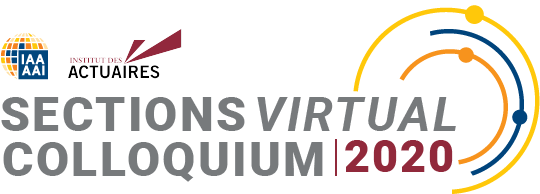 Inherent appeal of safe assets
Many financial transactions involve collateralisation and/or maturity transformation
Facilitated if instruments used are as credit risk-free and as liquid as possible, across a broad range of terms
I.e. safe assets, so adequate supply of such assets should offer intrinsic economic benefits
Market practitioners should like such assets and pay a premium to access them, benefiting (government) borrowing costs etc.
Modern version of ‘seigniorage’. At a global level reserve currencies tend to exhibit these characteristics and to be viewed as ‘safe havens’ in times of stress
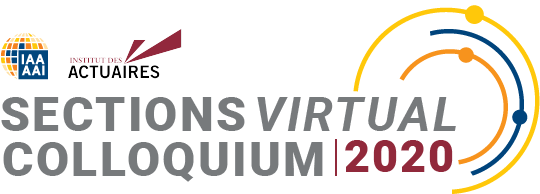 Financial resilience
Commentators such as Strauch (2018) emphasise added financial resilience such instruments might bring
In light of the Eurozone Sovereign Debt Crisis of c. 2010 – 2014, 
Particularly if combined with policy measures that mitigate the so-called “sovereign-bank feedback” loop 
Also called sovereign-bank “nexus”, “doom-loop”, …
E.g. encourage diversification across sovereign exposures
E.g. introduce concentration limits and/or capital charges
History contains examples where banking system support of a sovereign was helpful, but they usually involved war financing
6
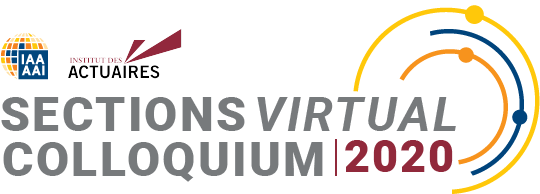 Leandro (2019) argues:
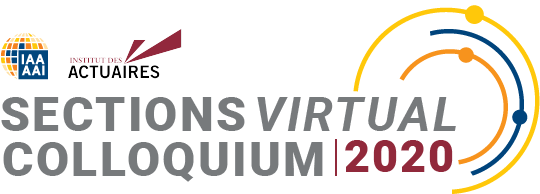 Economic challenges
EU a set of member states (not all in Eurozone) and different sovereigns ascribed different credit ratings
At present, market’s view of euro-denominated safe assets coalesces around most creditworthy member states (e.g. Germany), but these are not the largest issuers
“Safe asset” status linked to some extent to political stability / hegemony, economic resilience / growth etc.
Are there enough European safe assets?
In 2018, c. €1.5 tn of AA+/Aa1 euro area central govt debt (€ 3.2 tn if include AA/Aa2 rated French bonds) versus US$15 tn in US treasuries
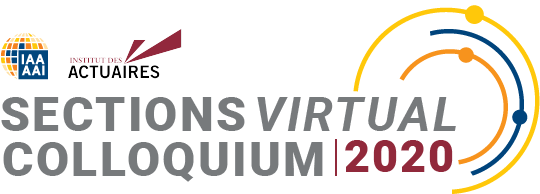 Political challenges
Specific issuance by a central EU body currently seems to be a political step too far
Although the idea is floated from time to time
Merely combining different sovereigns’ debt into (non-tranched) pools doesn’t alter underlying economics.
E.g. still risk of flight to quality in times of crisis
A core strand of the debate is whether use of tranching might assist, i.e. some having some claims more senior and others more subordinate
EU Commission seems potentially interested in promoting standards for how this might be done
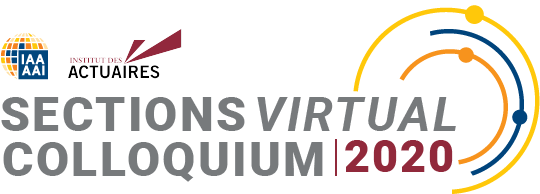 Tranche solutions
Most researched alternative involves Sovereign Bond Backed Securities (SBBS), previously called ESBies
Special purpose vehicle holds a portfolio of debt issued by different sovereigns, funding their purchase by issuing debt of different priorities
Its senior paper would be designed to meet criteria for being a “safe asset”
Although more recently other variants have been explored by some policymakers
E.g. governments might issue different debt instruments carrying different priorities if that government runs into difficulties
Sovereign Bond Back Securities (SBBS)
Tranche concept is same as for Collateralised Debt Obligations (CDOs),  Collateralised Loan Obligations (CLOs) and some securitisations
Greater conflicts of interest impacting junior tranche?
Assets held in
SBBS
Debt issued by
SBBS
Redemption
proceeds
Senior tranche
Underlying portfolio
Member state sovereign debt (so need to specify in what proportions)
SBBS tranche
Mezzanine tranche
Equity tranche
A = attachment point
D = detachment point
Fraction of portfolio
that defaults
A
D
Source: adapted from Kemp (2017). Systemic Risk: A Practitioner’s Guide to Measurement, Management and Analysis
11
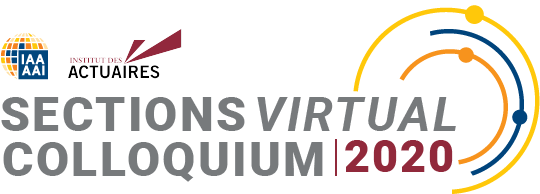 Worries of holders of junior tranches?
What would actually happen if the sovereign defaulted?
Holders of junior tranche may think there is a lack of commonality of interest with holders of other tranches
And that a sovereign default might be structured to penalise them the most
Investors in such tranches may demand a yield premium to compensate for incentive misalignment and extra complexity, legal risks etc. involved, rendering the structure uneconomic
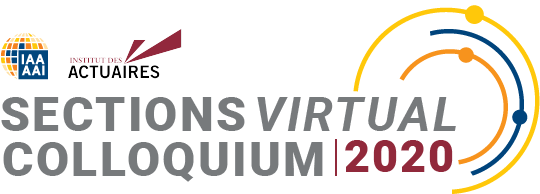 Alternatives include
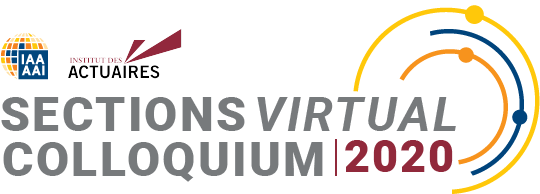 Some comments on the four approaches
SBBS: Most researched but depends on certain regulatory changes and on enough investors being willing to buy the junior tranches. How would they view the incentives involved?
E-bonds: To some extent already exist, e.g. ESM, given its implicit priority creditor status, but would this status remain robust in a permanent non-crisis context?
National tranching: in theory just another way of financing government debt, but in practice also sensitive to investor sentiment on incentive misalignment? Might also fragment liquidity?
Debt issued by euro area budget authority (or Sovereign wealth fund): Potentially politically challenging?
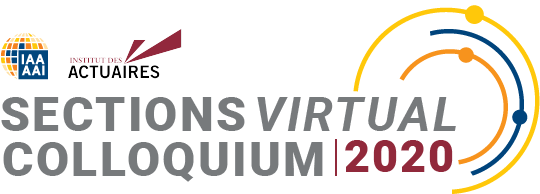 Quantifying the economic benefits
Most derivatives and securities lending transactions collateralised by cash. Already have central safe asset issuer, i.e. ECB alongside relevant member state central banks
For longer durations, likely tapering of marginal benefit as amount issued rises
C.f. If liquidity key element then Estes (2016) noted that c. 68% of total daily volume in US treasuries was then accounted for by the less than 2% of total stock formed by the then 6 on-the-run Treasury bonds
Difficult to quantify the benefits arising from contribution to more political agendas (e.g. Banking Union and Capital Markets Union)
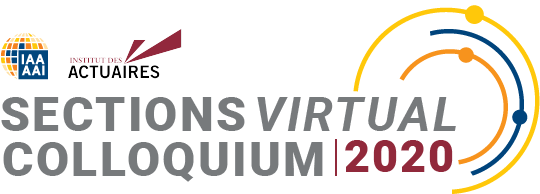 Other issues
Suppose such instruments were issued, but did not work as intended?
Scope for mis-selling?
CDOs / CLOs and split capital trusts have all proved a minefield in the past?
Unequal splitting of burden might be hard to justify in the court of public opinion or in law courts?
Your views?
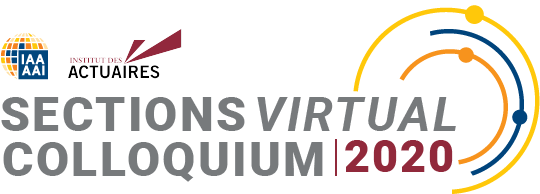 Summary
Are there enough (European, i.e. eurozone) safe assets to support development of European capital markets and financial stability?
Economic and political challenges, and diminishing marginal returns to society
Tranched structures or other forms of claim prioritisation might assist
Limited liability introduces differently prioritised claims in the event of corporate failure and has proved very useful to society
Your views?
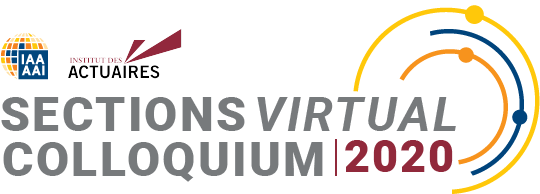 Thank you for your attention
Contact details :

Malcolm Kemp

Barnett Waddingham
2 London Wall Place
London EC2Y 5AU, UK

malcolm.kemp@barnett-waddingham.co.uk or malcolm.kemp@nematrian.com

https://www.actuarialcolloquium2020.com/
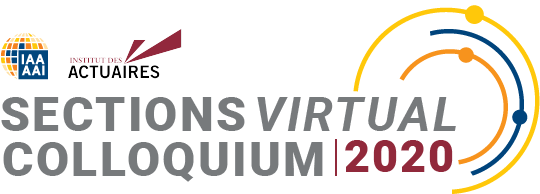 Disclaimer:
The views or opinions expressed in this presentation are those of the authors and do not necessarily reflect official policies or positions of the Institut des Actuaires (IA), the International Actuarial Association (IAA) and its Sections.
While every effort has been made to ensure the accuracy and completeness of the material, the IA, IAA and authors give no warranty in that regard and reject any responsibility or liability for any loss or damage incurred through the use of, or reliance upon, the information contained therein. Reproduction and translations are permitted with mention of the source. 
Permission is granted to make brief excerpts of the presentation for a published review. Permission is also granted to make limited numbers of copies of items in this presentation for personal, internal, classroom or other instructional use, on condition that the foregoing copyright notice is used so as to give reasonable notice of the author, the IA and the IAA's copyrights. This consent for free limited copying without prior consent of the author, IA or the IAA does not extend to making copies for general distribution, for advertising or promotional purposes, for inclusion in new collective works or for resale.